Math 20-1  Chapter 1 Sequences and Series
Teacher Notes
1.3 Geometric Sequences
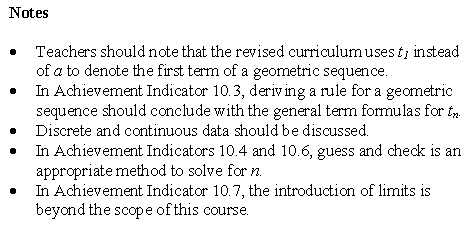 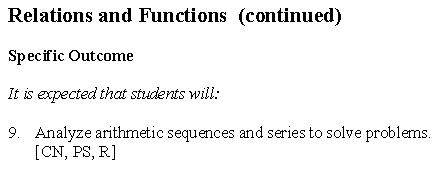 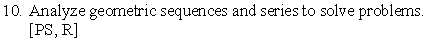 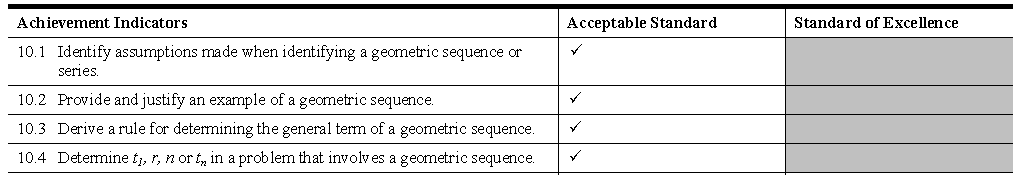 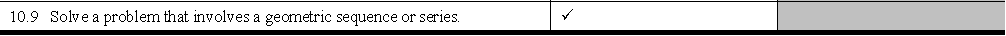 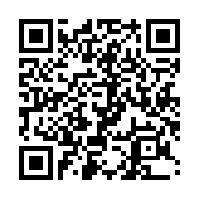 Math 20-1  Chapter 1 Sequences and Series
1.3B Geometric Sequences
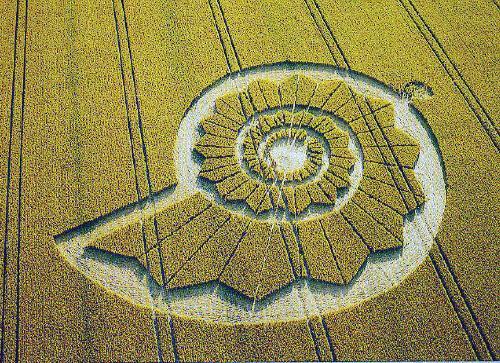 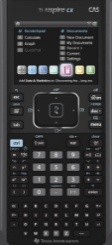 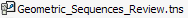 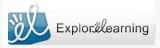 Arithmetic and Geometric Sequences
1.3.1
Geometric Sequences
For the geometric sequence 4, 8, 16, 32, . . .
a)  Determine the expression for the general term.
b)  Calculate the value of t9.
Find the common
ratio:
Use the general
formula:
Use the general
term:
tn = t1 rn - 1
     = 4(2)n - 1
        = 22(2)n - 1
     = 22 + n - 1
  tn = 2n + 1
tn = 2n + 1
t9 = 29 + 1
t9 = 1024
or
tn = t1rn - 1
 t9 = 4(2)9 - 1
        = 22(2)8
     = 210
  t9 = 1024
1.3.2
Geometric Sequences, finding the value of tn
Find the indicated term of the geometric sequence:
t1 = 
n = 
r =        
t9 = ?
9
tn = t1rn - 1
1.3.3
Determine the Value of the Common Ratio
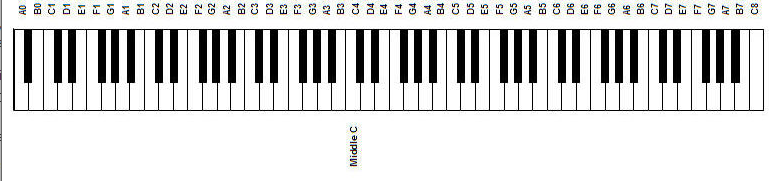 The frequencies of notes on a piano keyboard approximate a geometric sequence.
Determine the common ratio of the geometric sequence produced from the lowest key , A0 at 27.5 Hz, to the fourth key, C1, at 32.7 Hz.
t1 = 
r   = 
n  =        
t4 =
tn = t1rn - 1
27.5
?
32.7 = (27.5)r4 - 1
4
32.7
1.3.4
Geometric Sequences, Determining a, r and tn
In a geometric sequence, the sixth term is 972 and 
the eighth term is 8748.  Determine t1, r and tn, where r > 0.
t6 = 972
t8 = 8748
t7
t6
t8
t6 (r)(r) = t8
1.3.5
Geometric Sequences - Applications
1.  A photocopy machine reduces a picture to 75% of its previous 
     size with each photocopy taken.  If it is originally 40 cm long,
     find its length after the tenth reduction.
Now
1        2     3     4     5    6      7     8     9    10   11
tn = t1 rn - 1
t11 = 40(0.75)11 - 1
       = 2.25
The picture will be 2.25 cm long.
2.  A car that is valued at $30 000 depreciates 20% in value each
     year.  How much will it be worth in 6 years?
Now
1        2     3     4     5    6       7
tn =  t1 rn - 1
 t7 = 30 000(0.80)7-1
 t7 = 7864.32
1.3.6
Ball Bounce
A ball is dropped from a height of 100 m.
After each bounce it rises to 40% of its
previous height.
The relationship of the height of the bounce to the number of bounces forms a geometric sequence.
1.3.7
A ball is dropped from a height of 100 m.
After each bounce it rises to 40% of its
previous height.

a) Write the first term and the common
ratio of the geometric sequence.
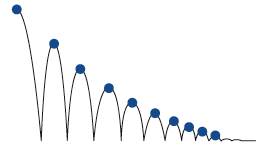 b) Write the general term of the sequence that relates the height of the bounce to the number of bounces.
c) What height does the ball reach after the 8th bounce?
n = 9
0.066 m = 6.6 cm
1.3.8
A ball is dropped from a height of 100 m.
After each bounce it rises to 40% of its
previous height.

d) After how many bounces will the ball 
    reach a height of approximately 41 cm?
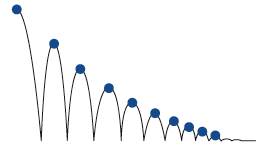 0.41
41 cm = ____ m
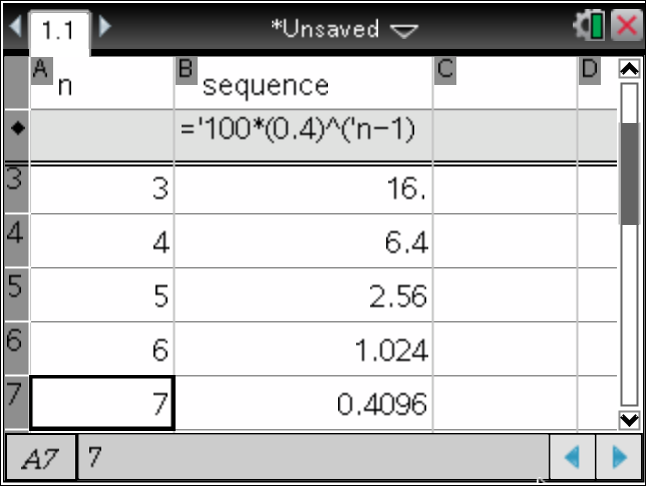 n = 7
After the 6th bounce.
What strategies could you use to determine the value of n?
1.3.9
Geometric Sequences
Determine the value of x which makes 2 , 2x ,2x - 4 
 a geometric sequence.
.
2x-1 = 2- 4
x - 1 =  - 4
     x = - 3
.
1.3.10
Assignment
Suggested Questions
Page 39:
6 b, 9, 13, 16, 18, 25, 26
1.3.11